UNIVERSIDAD CENTROCCIDENTAL LISANDRO ALVARADODECANATO DE CIENCIAS DE LA SALUDPOSTGRADO DE CARDIOLOGIA CLINICA
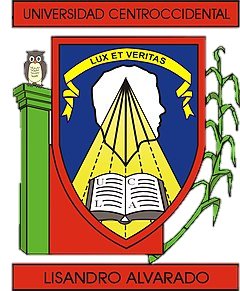 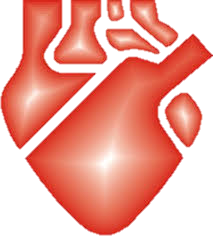 Evidencia Científica
GRUPO 2
Dra. Gilmar Sánchez R3 (Expositora)
Dra. Helen Ávila R2 (Relatora) 
Dr. Francisco Barreto R1 
Dra. Miryand Rojas R1.
ASCARDIO, Febrero 2022
Introducción
Dr. Francisco Barreto
2
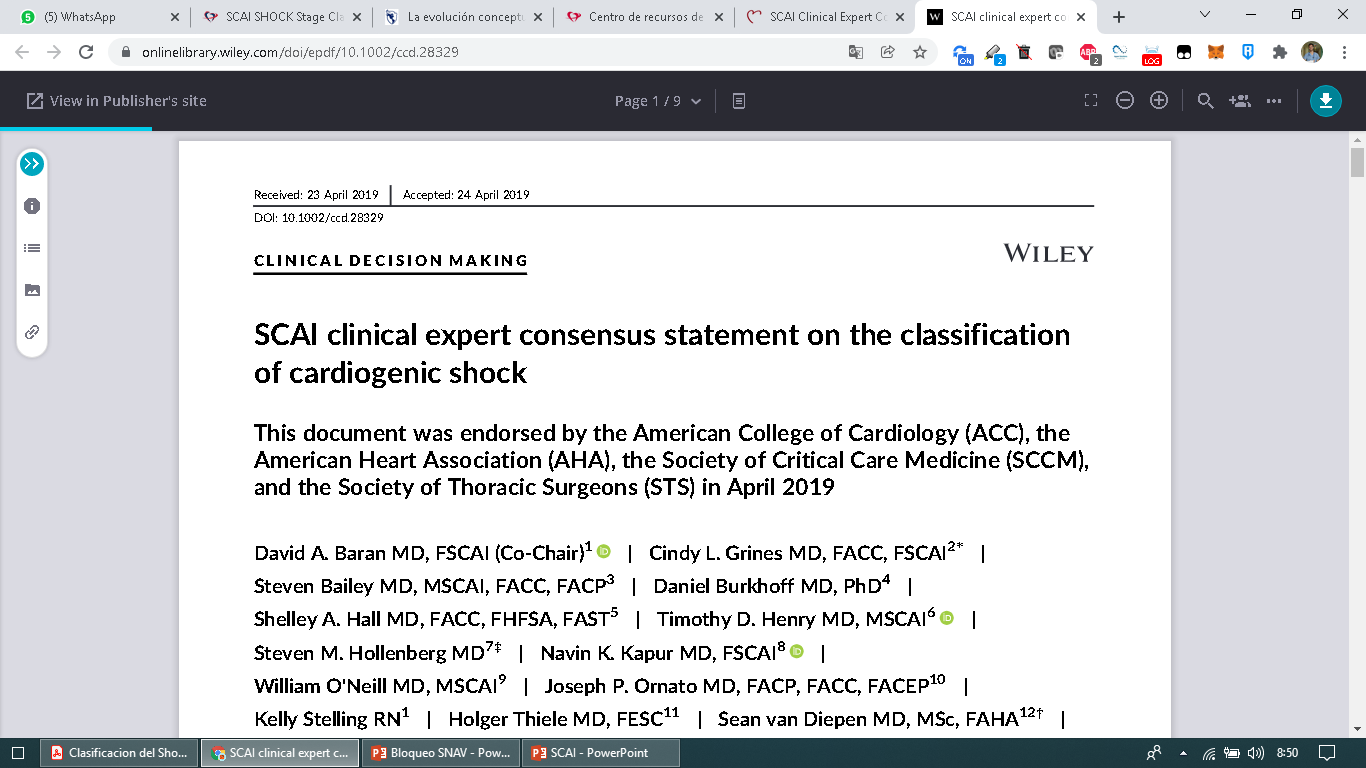 Sociedad de angiografía e intervenciones cardiovasculares (SCAI)
3
Sociedad para angiografía cardiovascular e intervenciones (SCAI)
En abril del 2019 SCAI presentó un sistema desarrollado por consenso de expertos para clasificar el shock cardiogénico según su severidad
Comprende de cinco etapas (A,B,C,D,E) que tiene como referencia la rápida incorporación clínica que tuvo la clasificación por estadios de la IC.
Tiene como objetivo estandarizar la terminología para comunicarnos de forma clara, con un mismo idioma
4
SCAI SHOCK Stage Classification Expert Consensus Update: A Review and Incorporation of Validation Studies, 2019.
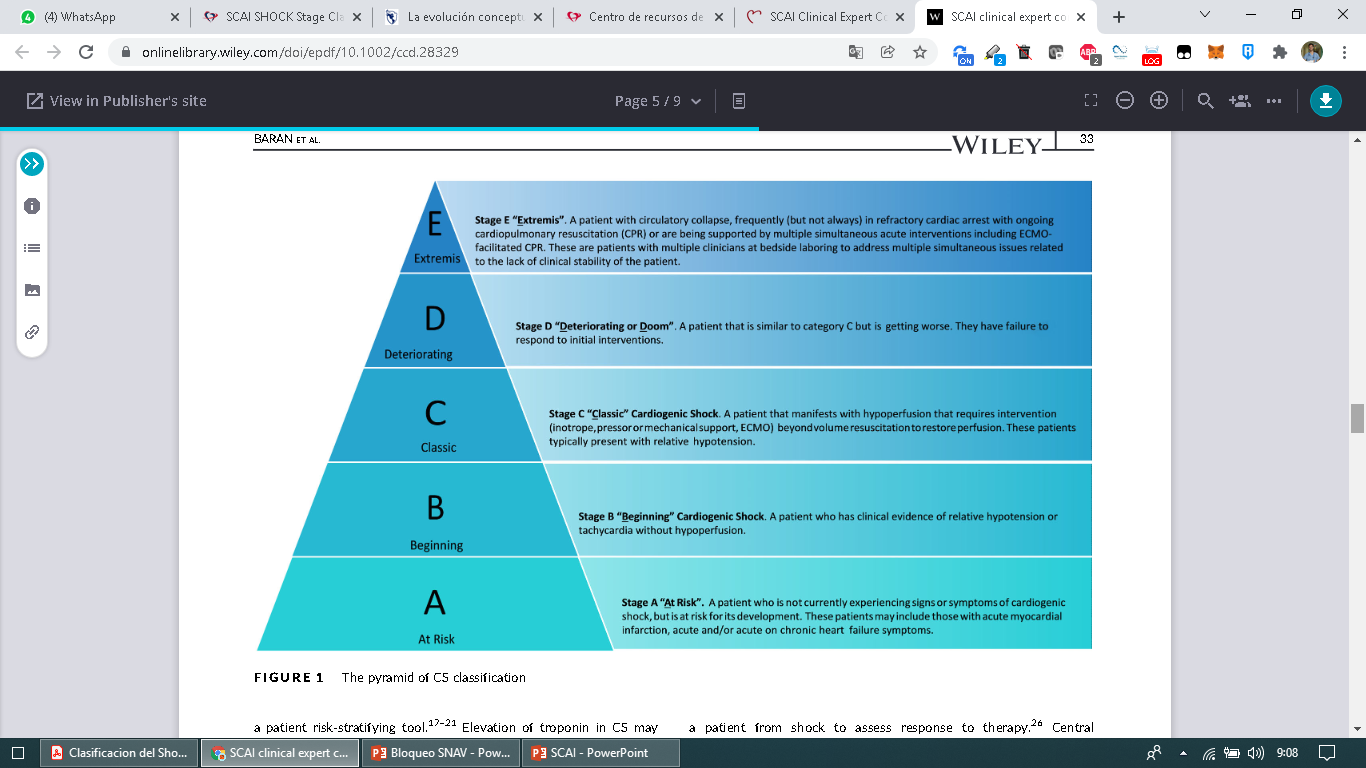 5
SCAI SHOCK Stage Classification Expert Consensus Update: A Review and Incorporation of Validation Studies, 2019.
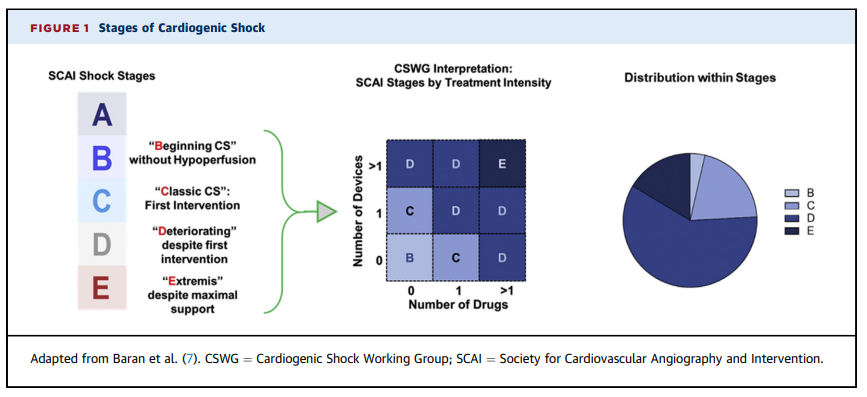 6
Garan et al. JACC: HEART FAILURE VOL. 8, NO. 11, 2020 Pulmonary Artery Catheters in Cardiogenic Shock NOVEMBER 2020:903 – 1 3
Pregunta del ciclo
“En pacientes con shock cardiogénico de origen isquémico, en instituciones que cuentan con laboratorio de hemodinamia y cirugía cardiovascular, el soporte hemodinámico guiado por  monitoreo invasivo  versus no invasivo con ecocardiografía transtorácica ¿reduce la mortalidad?”.
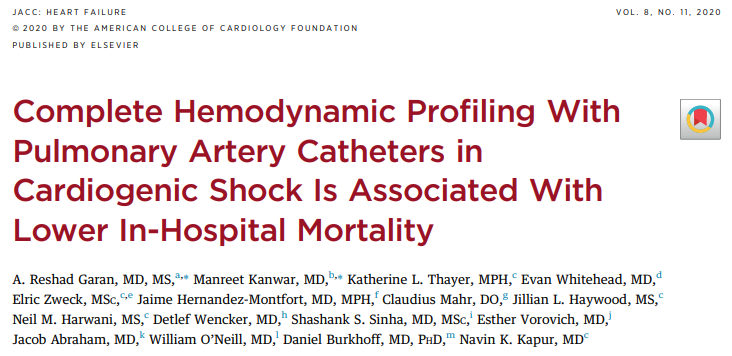 El perfil hemodinámico completo con catéteres de arteria pulmonar en el shock cardiogénico se asocia con una menor mortalidad hospitalaria.
8
1
Introducción
9
Introducción
El shock cardiogénico es una condición de bajo gasto cardíaco con hipotensión persistente, hipoperfusión y falla multiorgánica potencialmente mortal atribuible a una función ventricular alterada
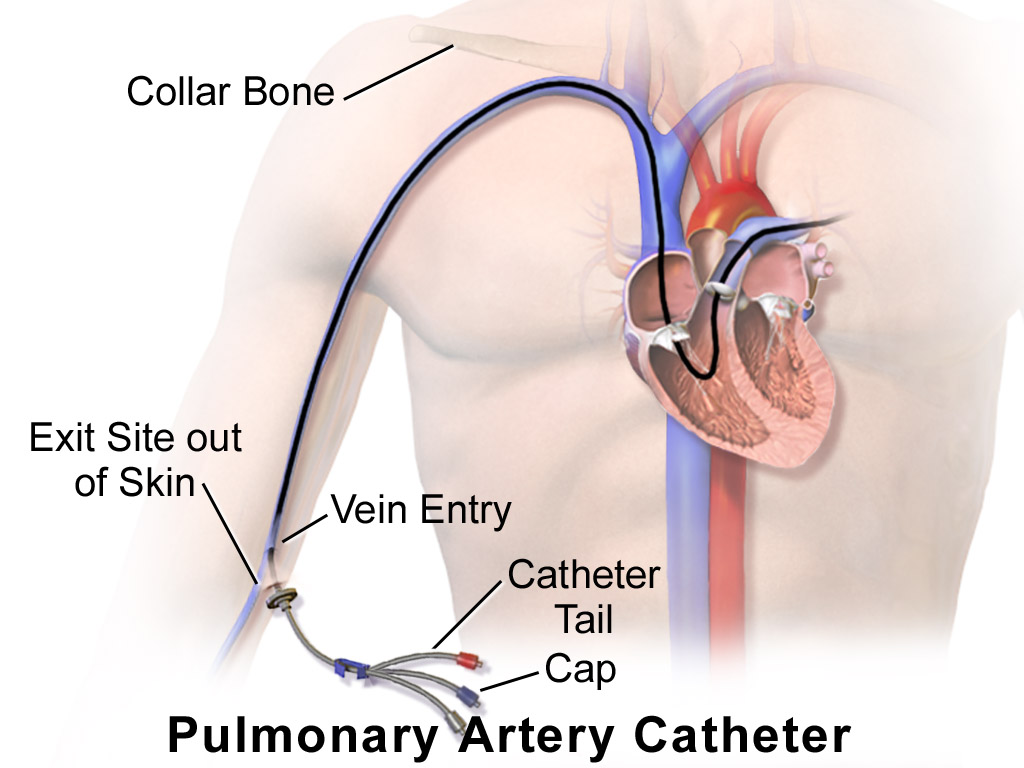 Los catéteres de arteria pulmonar miden directamente las presiones, la saturación de oxígeno y se utilizan para calcular una serie de parámetros hemodinámicos que facilita la clasificación y el manejo de pacientes que presentan descompensación hemodinámica aguda.
10
Garan et al. JACC: HEART FAILURE VOL. 8, NO. 11, 2020 Pulmonary Artery Catheters in Cardiogenic Shock NOVEMBER 2020:903 – 1 3
Objetivo
Investigar la asociación entre la obtención de datos hemodinámicos de la colocación temprana del catéter en la arteria pulmonar y los resultados en el shock cardiogénico.
11
2
Metodología
12
Grupo de Trabajo de Shock Cardiogénico (CSWG)
Diseño del estudio
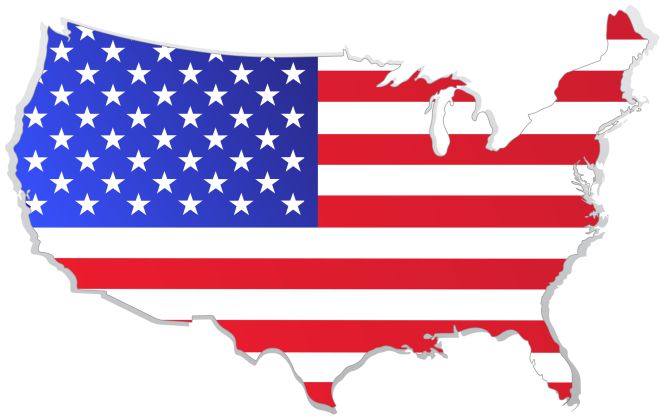 Observacional retrospectivo
Tipo de estudio
1.414 pacientes con shock cardiogénico de 8 instituciones de atención terciaria
Participantes
De 2016 a 2019
Tiempo
Junta de Revisión Institucional de Ciencias de la Salud de Tufts y Junta de Revisión de cada institución
Aprobación
13
Grupo de Trabajo de Shock Cardiogénico (CSWG)
Diseño del estudio
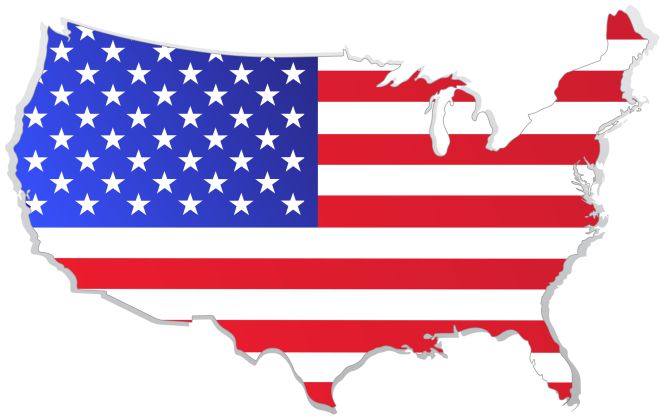 Criterios de Exclusión
Pacientes menores de 18 años 
Pacientes con estado de mortalidad desconocido al alta hospitalaria.
De 2016 a 2019
14
Clasificación de los pacientes
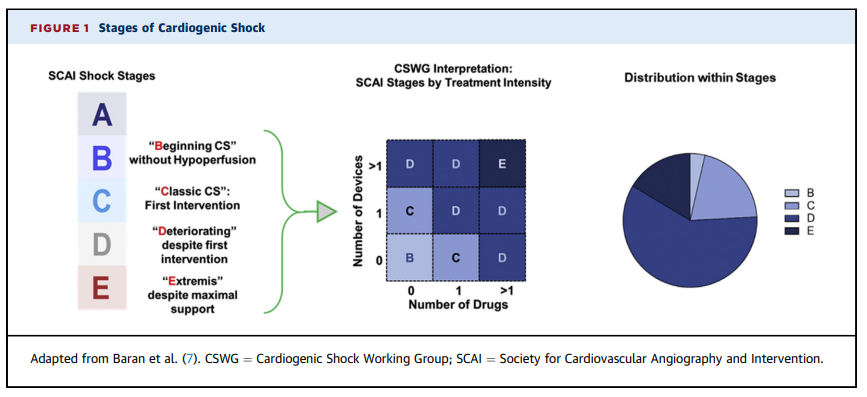 15
Garan et al. JACC: HEART FAILURE VOL. 8, NO. 11, 2020 Pulmonary Artery Catheters in Cardiogenic Shock NOVEMBER 2020:903 – 1 3
Clasificación de los resultados
Pacientes sin catéter de arteria pulmonar (sin CAP)
Pacientes con catéter de arteria pulmonar completos
Pacientes con catéter de arteria pulmonar incompletos
Presión de la aurícula derecha 
Presión sistólica de la arteria pulmonar
Presión diastólica de la arteria pulmonar 
Presión de enclavamiento capilar pulmonar 
Saturación de oxígeno de la arteria pulmonar.
Antes de iniciar el soporte mecánico circulatorio
16
Garan et al. JACC: HEART FAILURE VOL. 8, NO. 11, 2020 Pulmonary Artery Catheters in Cardiogenic Shock NOVEMBER 2020:903 – 1 3
Análisis Estadístico
17
Garan et al. JACC: HEART FAILURE VOL. 8, NO. 11, 2020 Pulmonary Artery Catheters in Cardiogenic Shock NOVEMBER 2020:903 – 1 3
Análisis Estadístico
18
Garan et al. JACC: HEART FAILURE VOL. 8, NO. 11, 2020 Pulmonary Artery Catheters in Cardiogenic Shock NOVEMBER 2020:903 – 1 3
3
Resultados
19
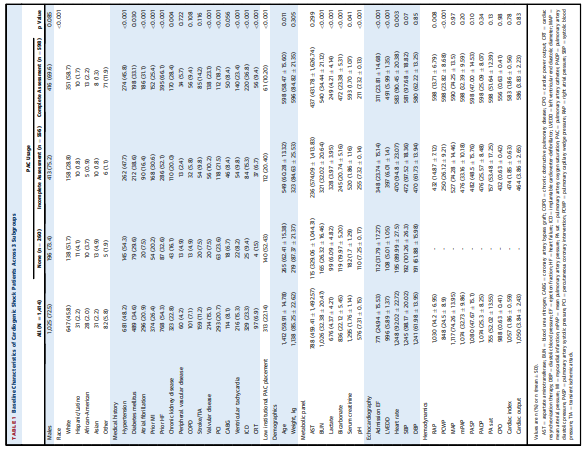 20
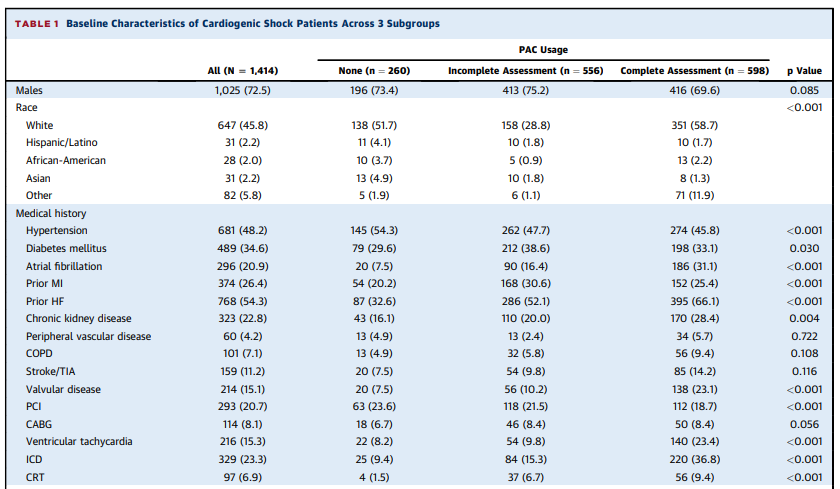 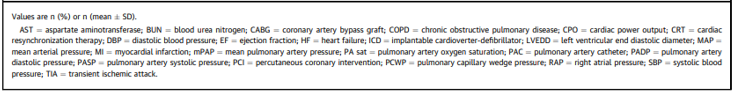 21
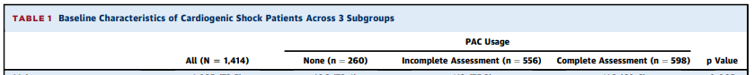 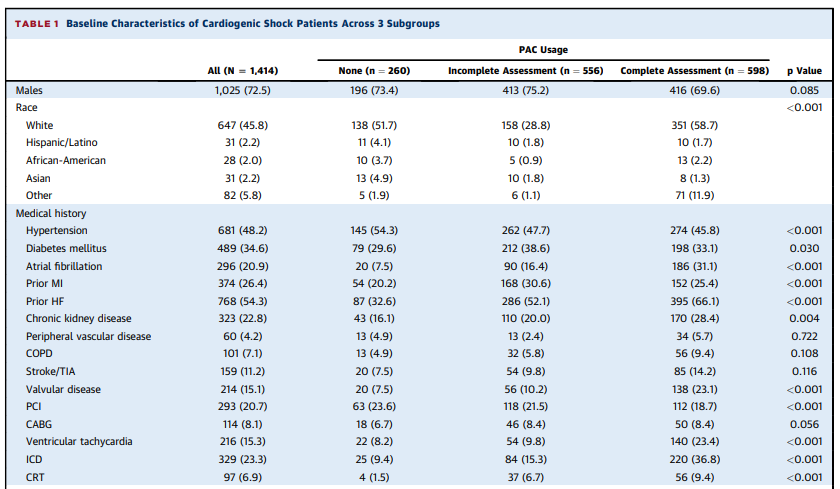 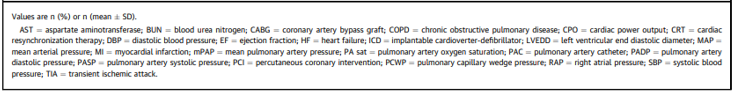 22
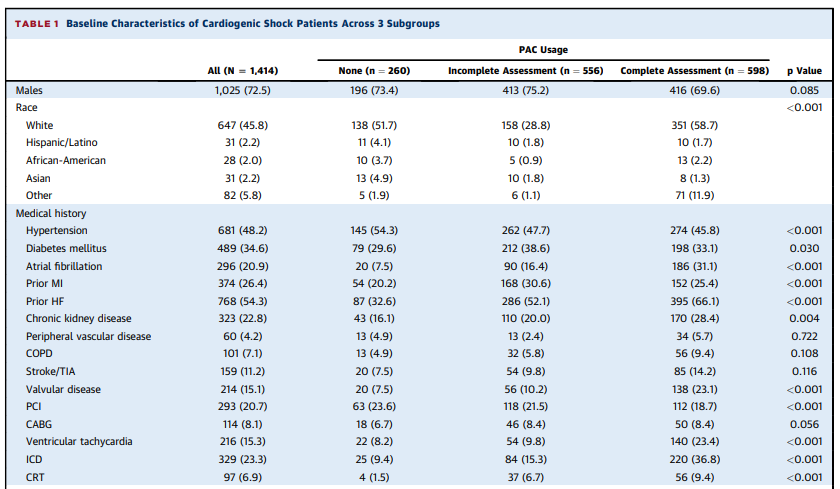 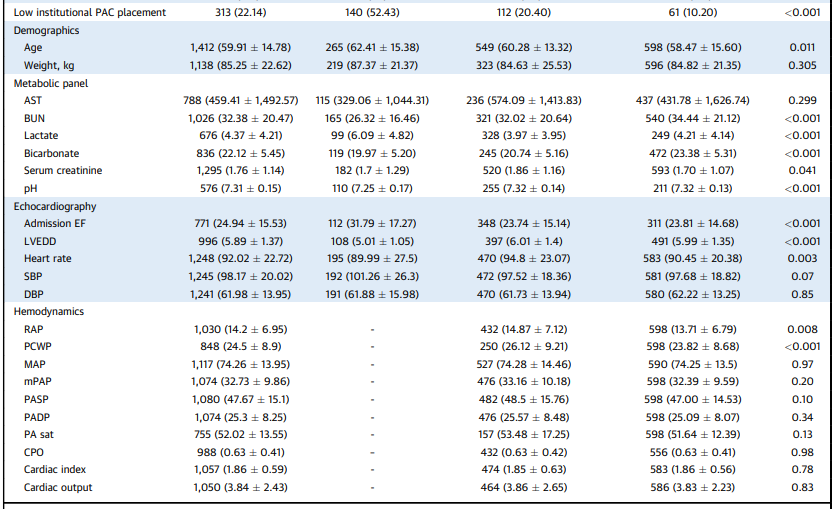 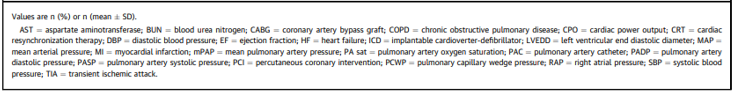 23
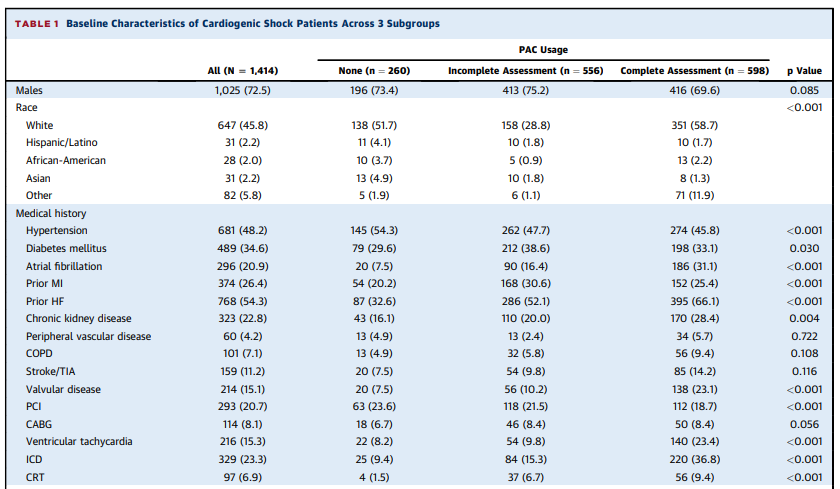 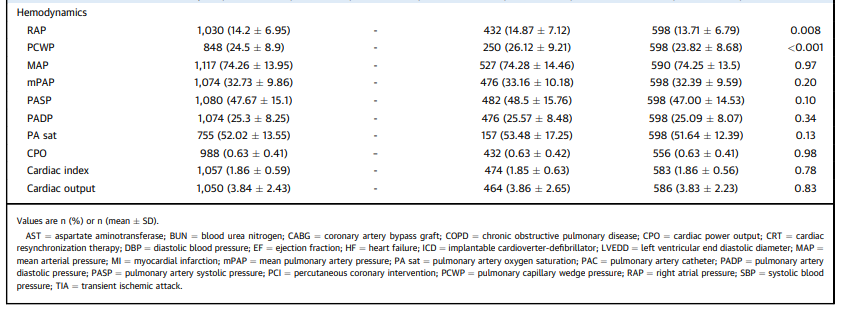 24
Garan et al. JACC: HEART FAILURE VOL. 8, NO. 11, 2020 Pulmonary Artery Catheters in Cardiogenic Shock NOVEMBER 2020:903 – 1 3
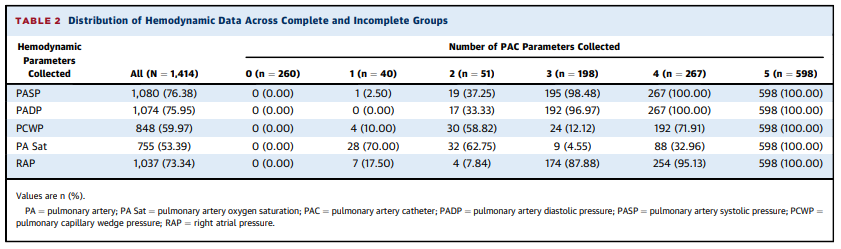 25
Garan et al. JACC: HEART FAILURE VOL. 8, NO. 11, 2020 Pulmonary Artery Catheters in Cardiogenic Shock NOVEMBER 2020:903 – 1 3
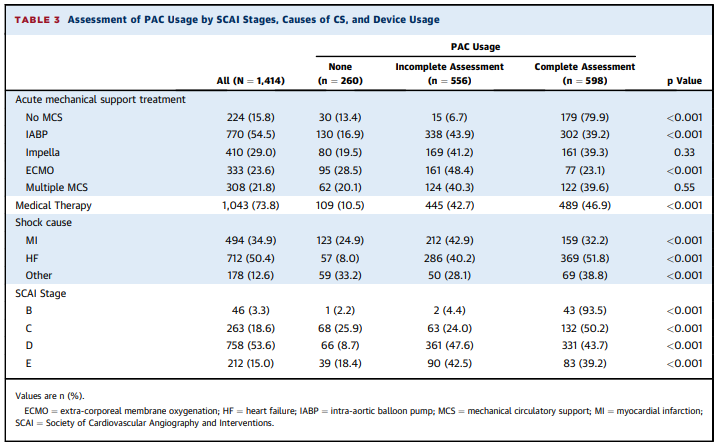 26
Garan et al. JACC: HEART FAILURE VOL. 8, NO. 11, 2020 Pulmonary Artery Catheters in Cardiogenic Shock NOVEMBER 2020:903 – 1 3
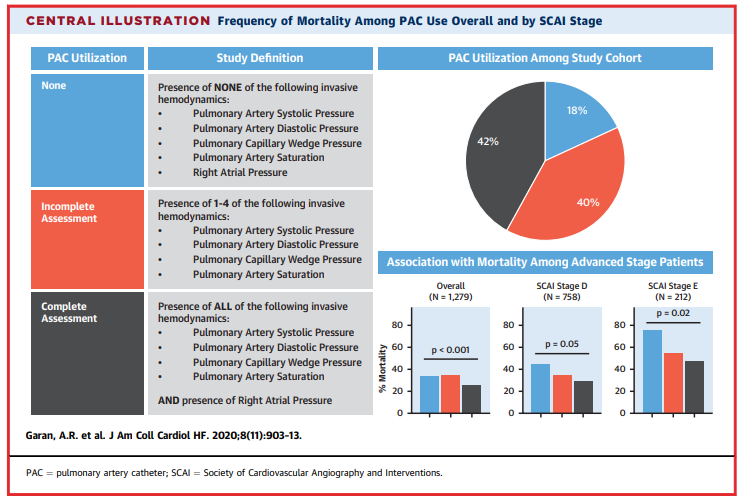 27
Garan et al. JACC: HEART FAILURE VOL. 8, NO. 11, 2020 Pulmonary Artery Catheters in Cardiogenic Shock NOVEMBER 2020:903 – 1 3
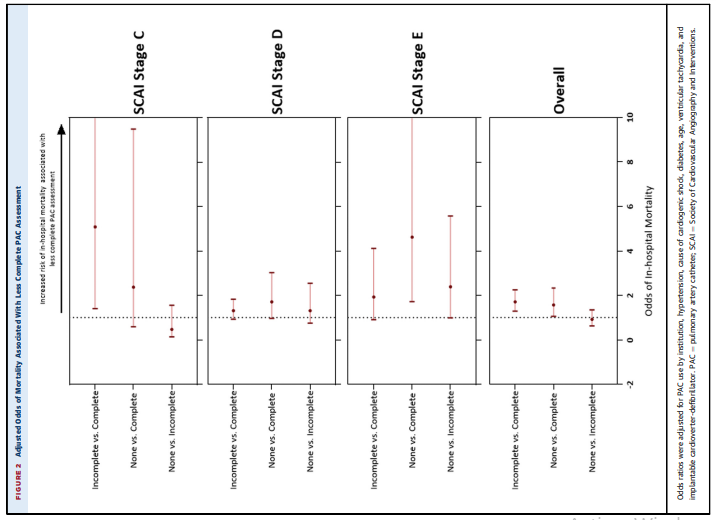 28
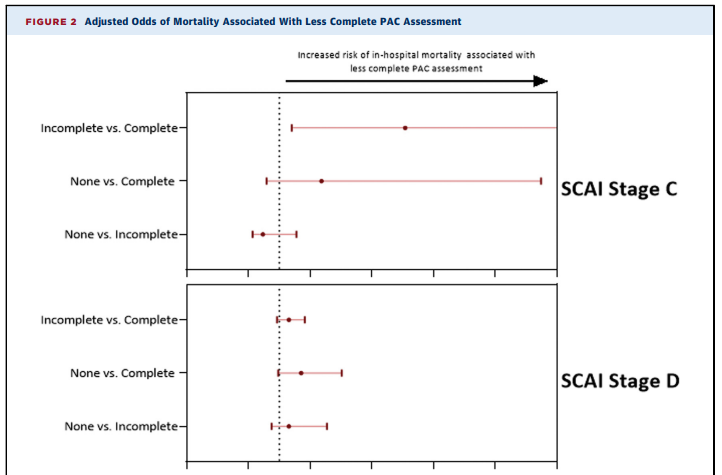 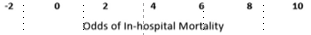 29
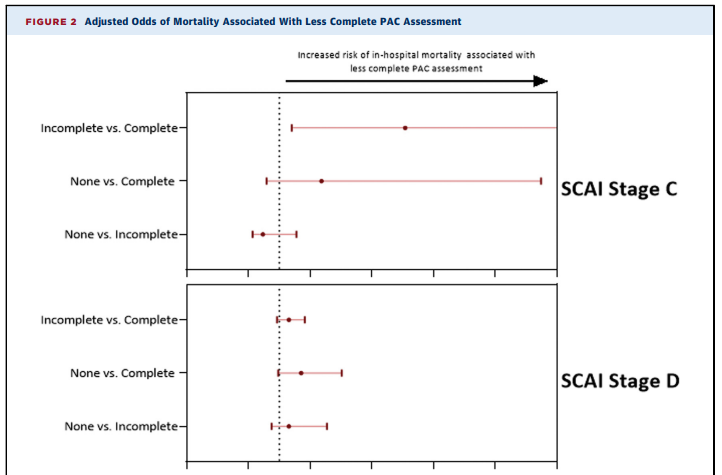 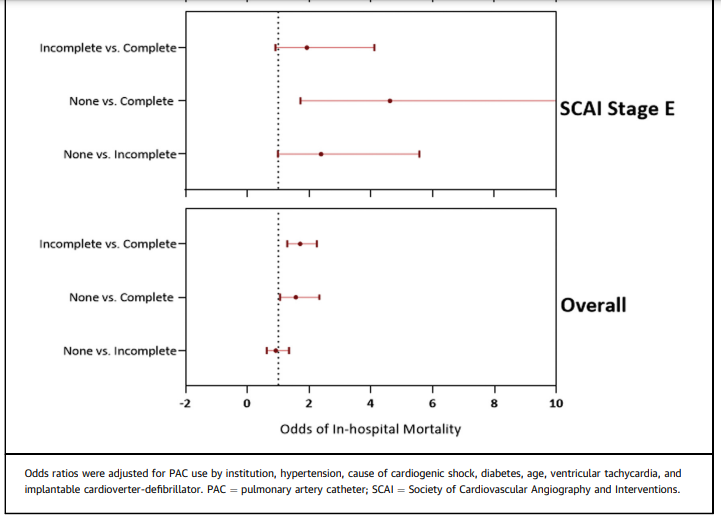 (OR ajustada: 1,71; IC del 95 %: 1,29 a 2,25).
(OR ajustado: 1,57; IC del 95 %: 1,06 a 2,33)
30
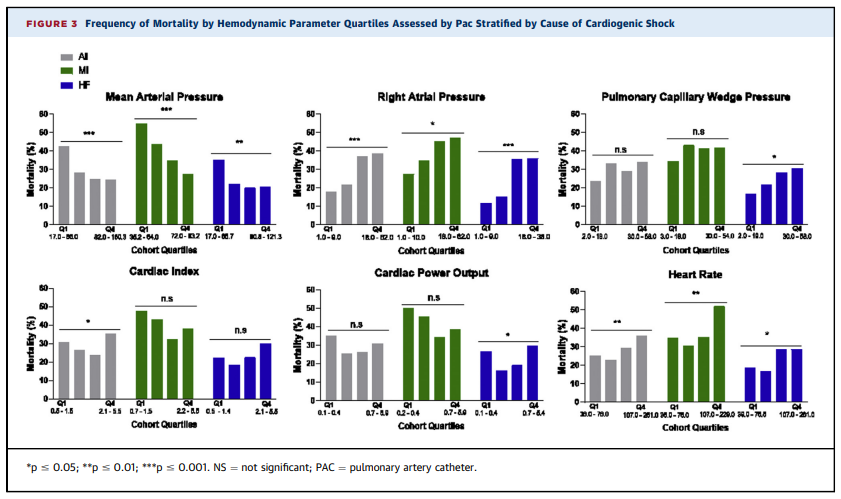 31
Garan et al. JACC: HEART FAILURE VOL. 8, NO. 11, 2020 Pulmonary Artery Catheters in Cardiogenic Shock NOVEMBER 2020:903 – 1 3
Crudo la mortalidad entre los pacientes según los estadios de SCAI fue:
Estadio B 0% 
Etapa C 10,65%
Estadio D 32,98%
Estadio E, 55,19%
Los pacientes con SC-IC aguda tenían más probabilidades de tener una evaluación completa de CAP que aquellos con SC-IM:
52,8 % frente a 32,2 %, p <0,001
El grupo de evaluación completa de CAP tuvo la mortalidad hospitalaria más baja tanto en la cohorte de SC-IC como en la de SC-IM
32
p < 0,001
4
Discusión
33
Discusión
34
Discusión
35
Limitaciones del estudio
36
Conclusiones
37
Pregunta del ciclo
“En pacientes con shock cardiogénico de origen isquémico, en instituciones que cuentan con laboratorio de hemodinamia y cirugía cardiovascular, el soporte hemodinámico guiado por  monitoreo invasivo  versus no invasivo con ecocardiografía transtorácica ¿reduce la mortalidad?”.
5
Lista de Cotejo
39
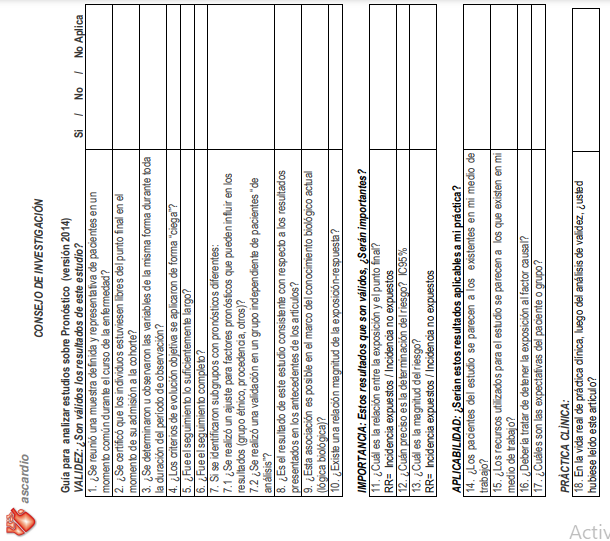 40
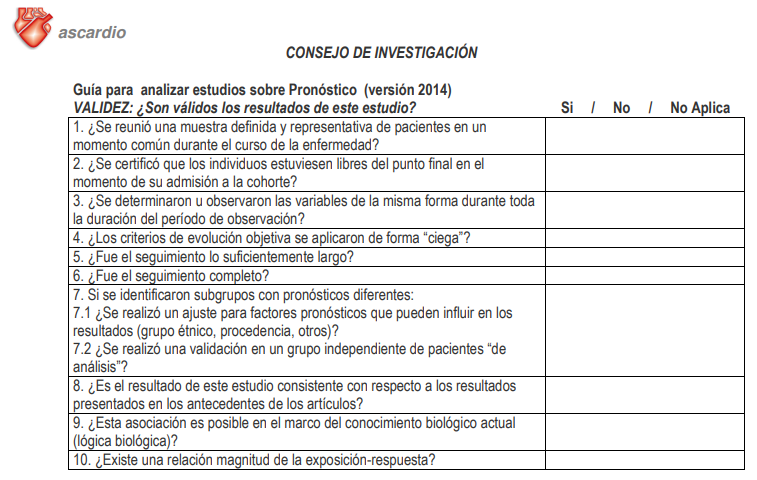 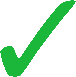 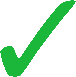 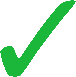 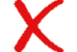 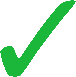 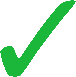 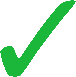 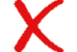 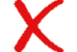 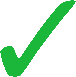 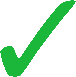 41
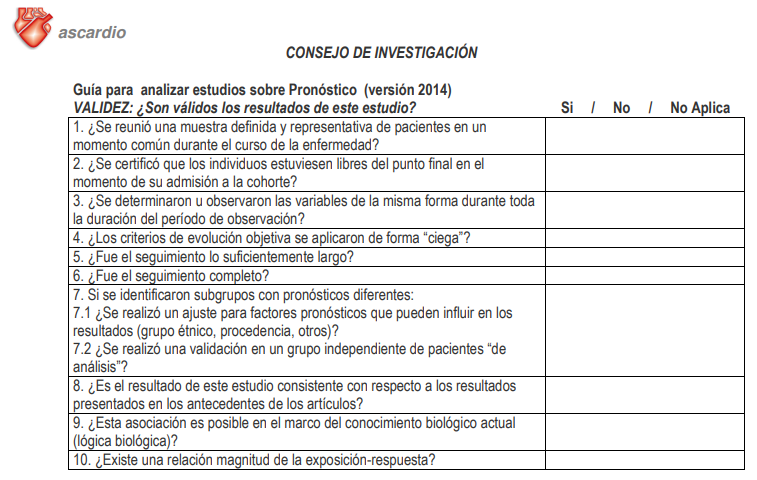 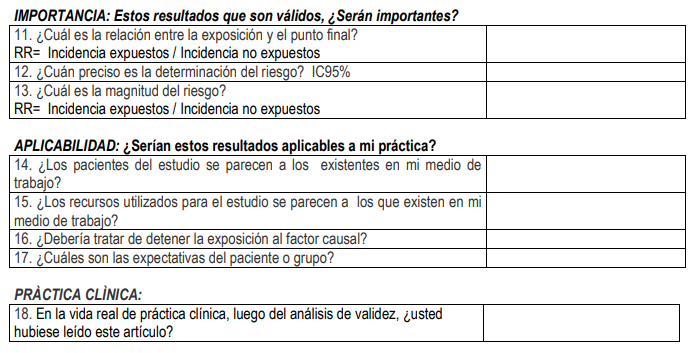 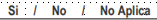 OR ajustado: 1,57
IC del 95%: 1,06 a 2,33
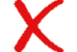 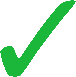 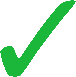 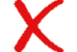 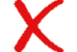 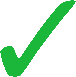 42
5
Aportes del grupo
43
Aportes del grupo
El artículo no responde la interrogante pero aporta información clínica importante:
44
Aportes del grupo
45
Gracias
46